Chapter 3 - captured
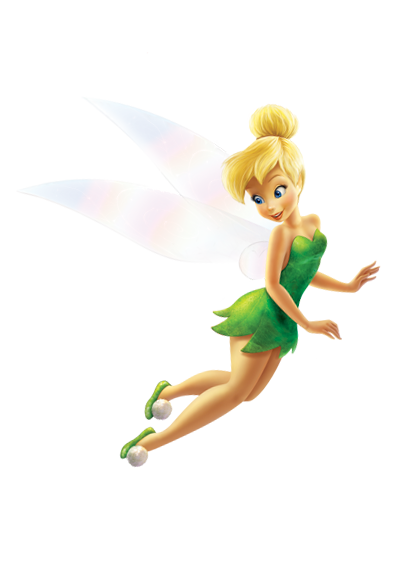 Chapter 3 - Captured
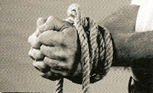 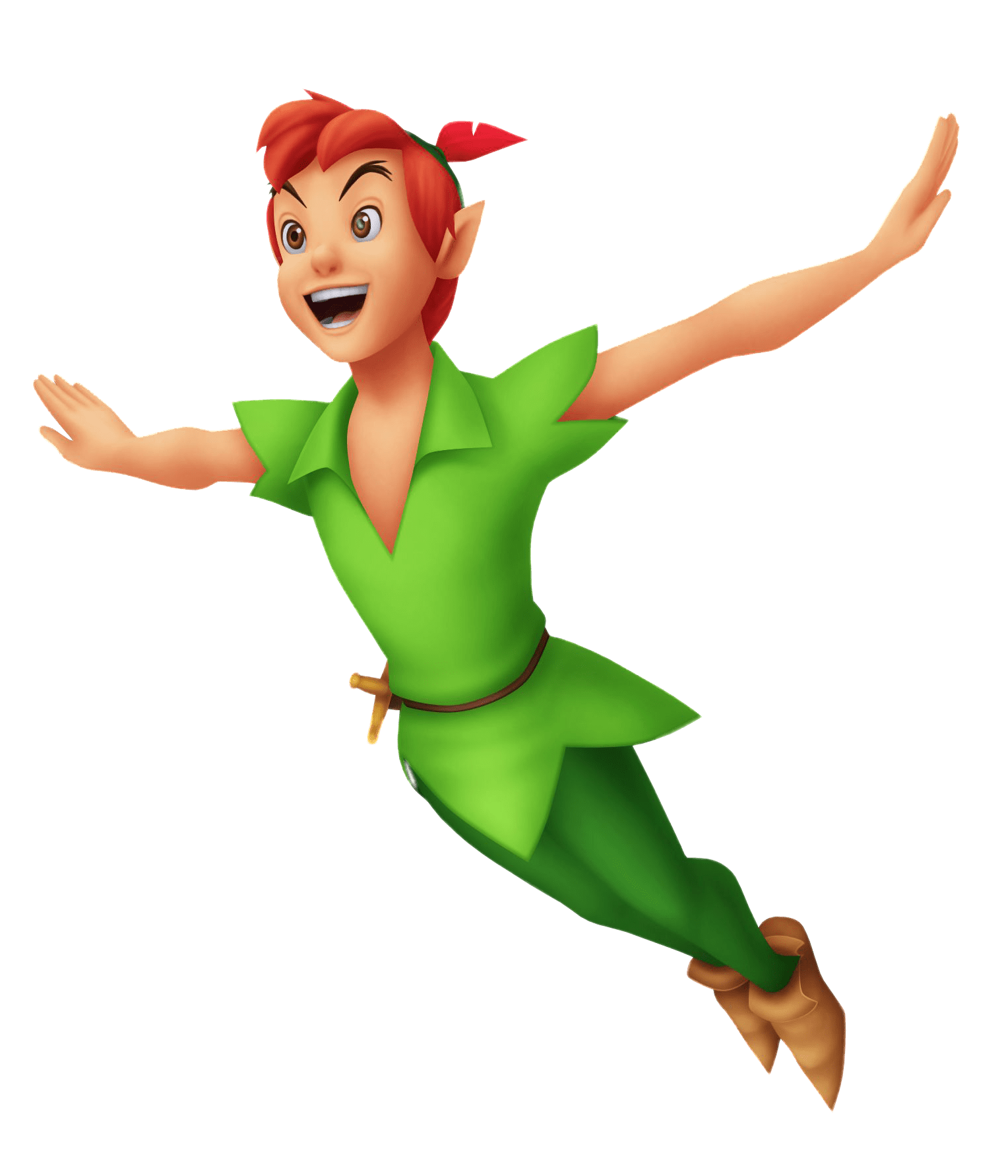 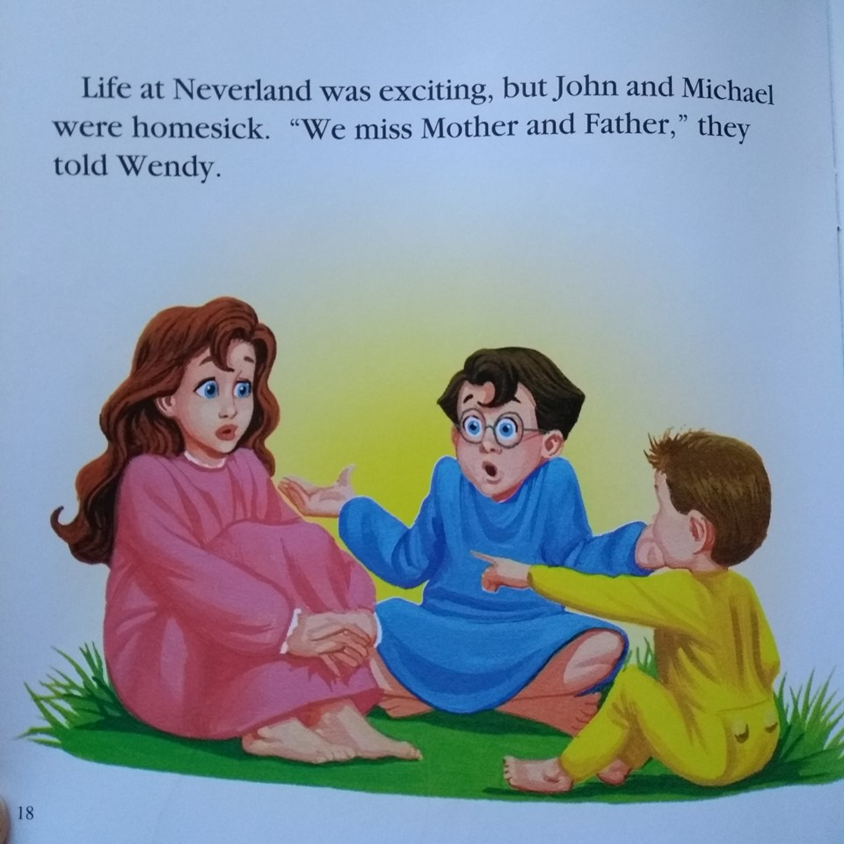 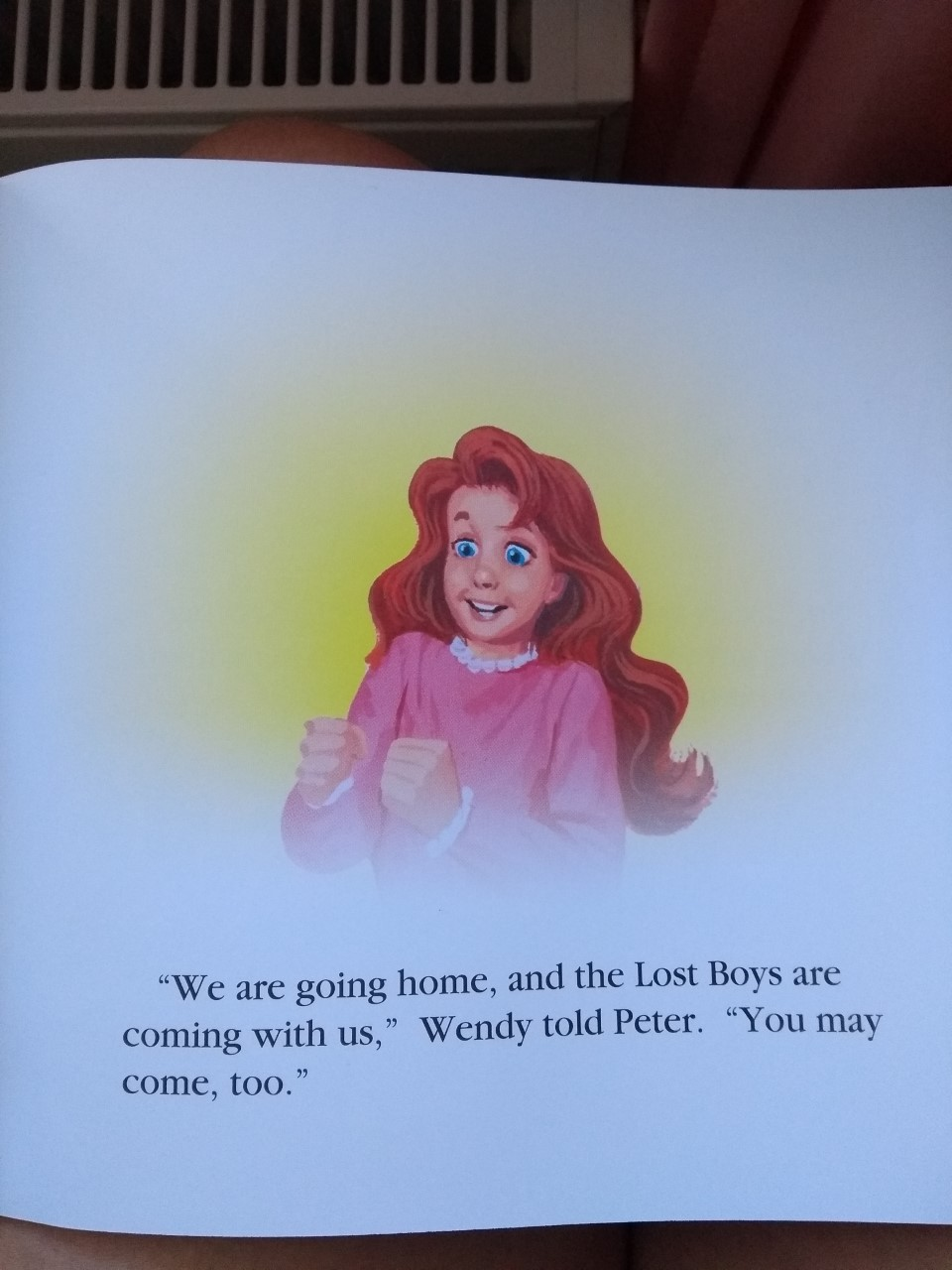 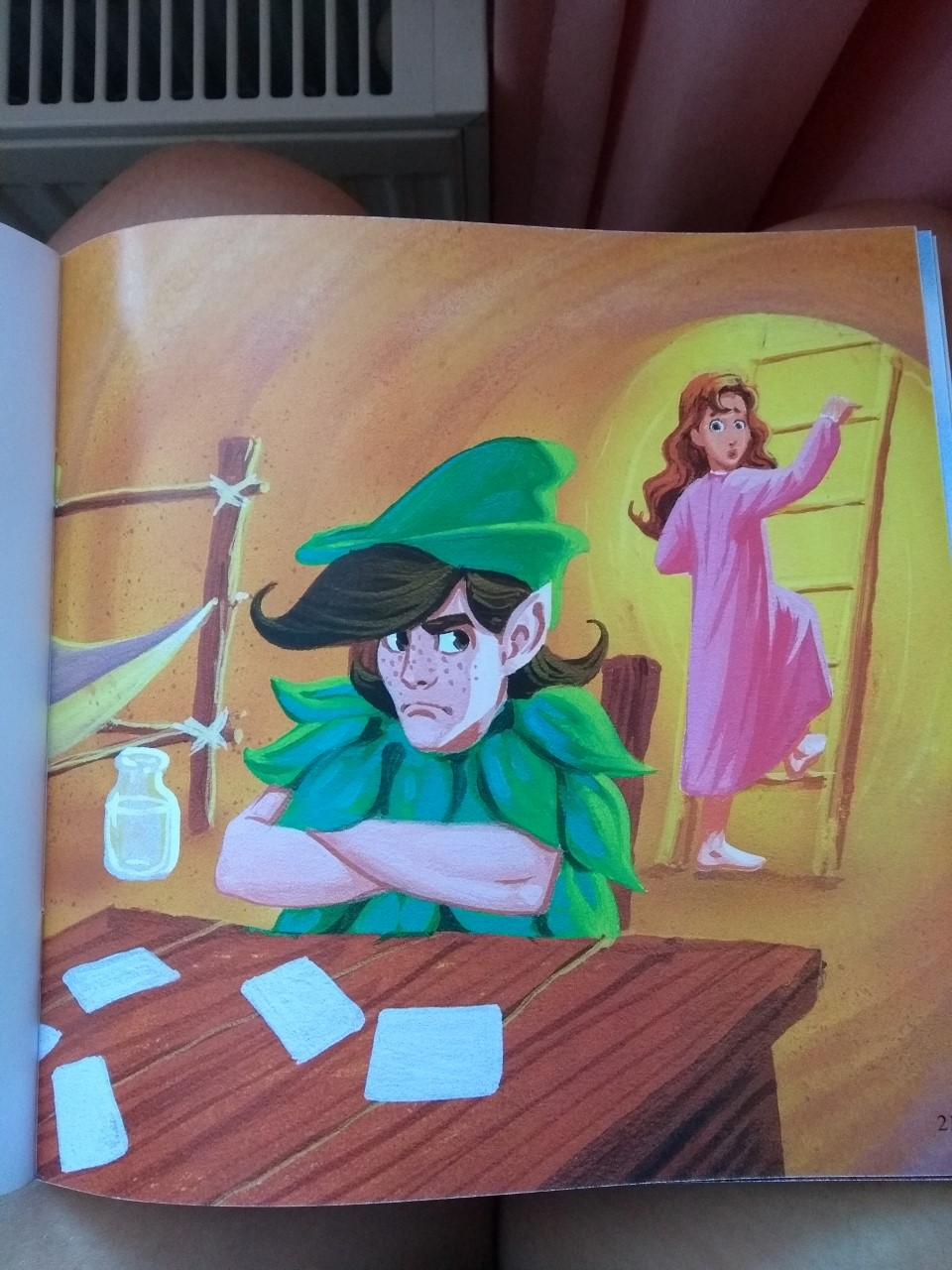 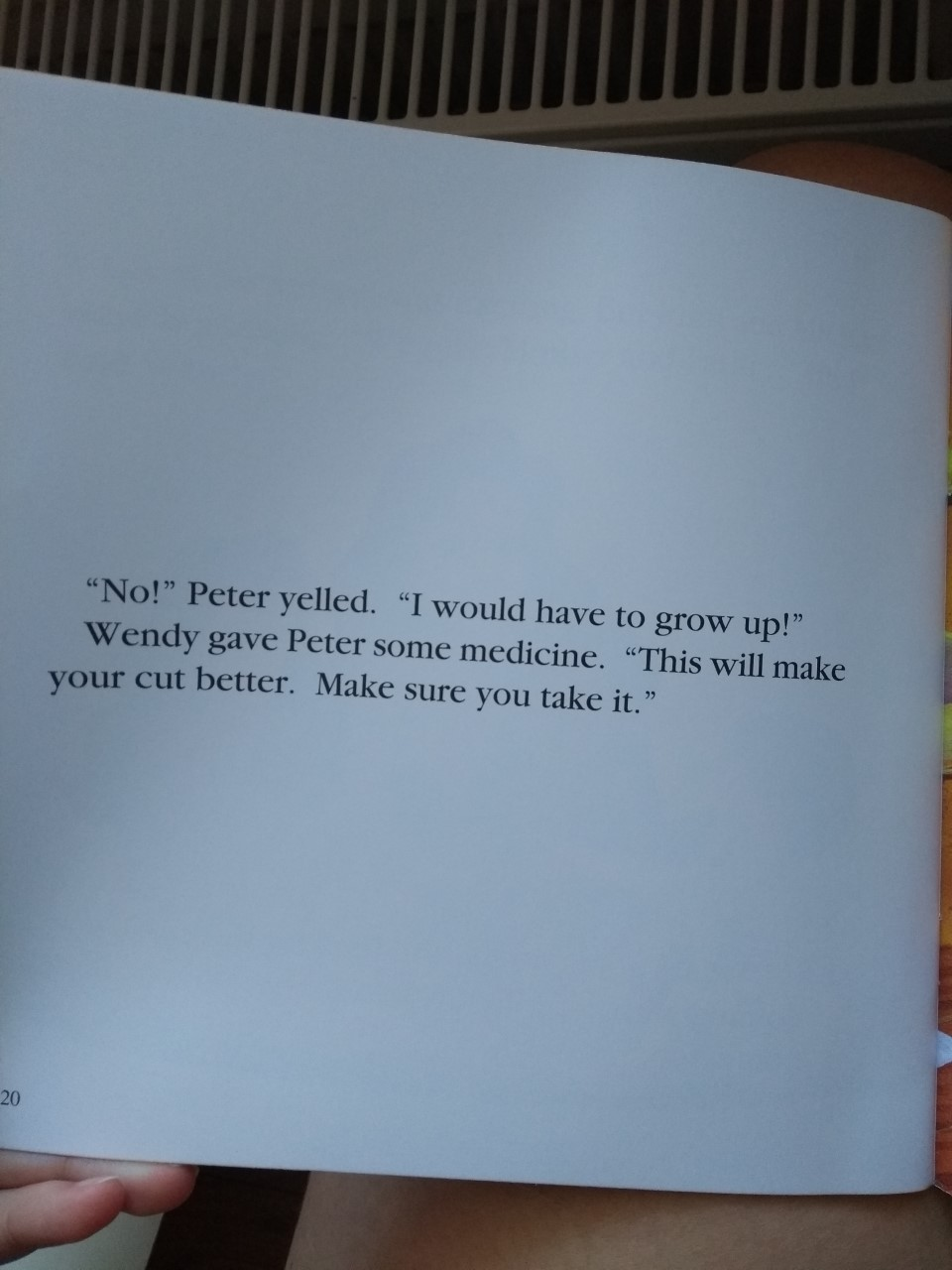 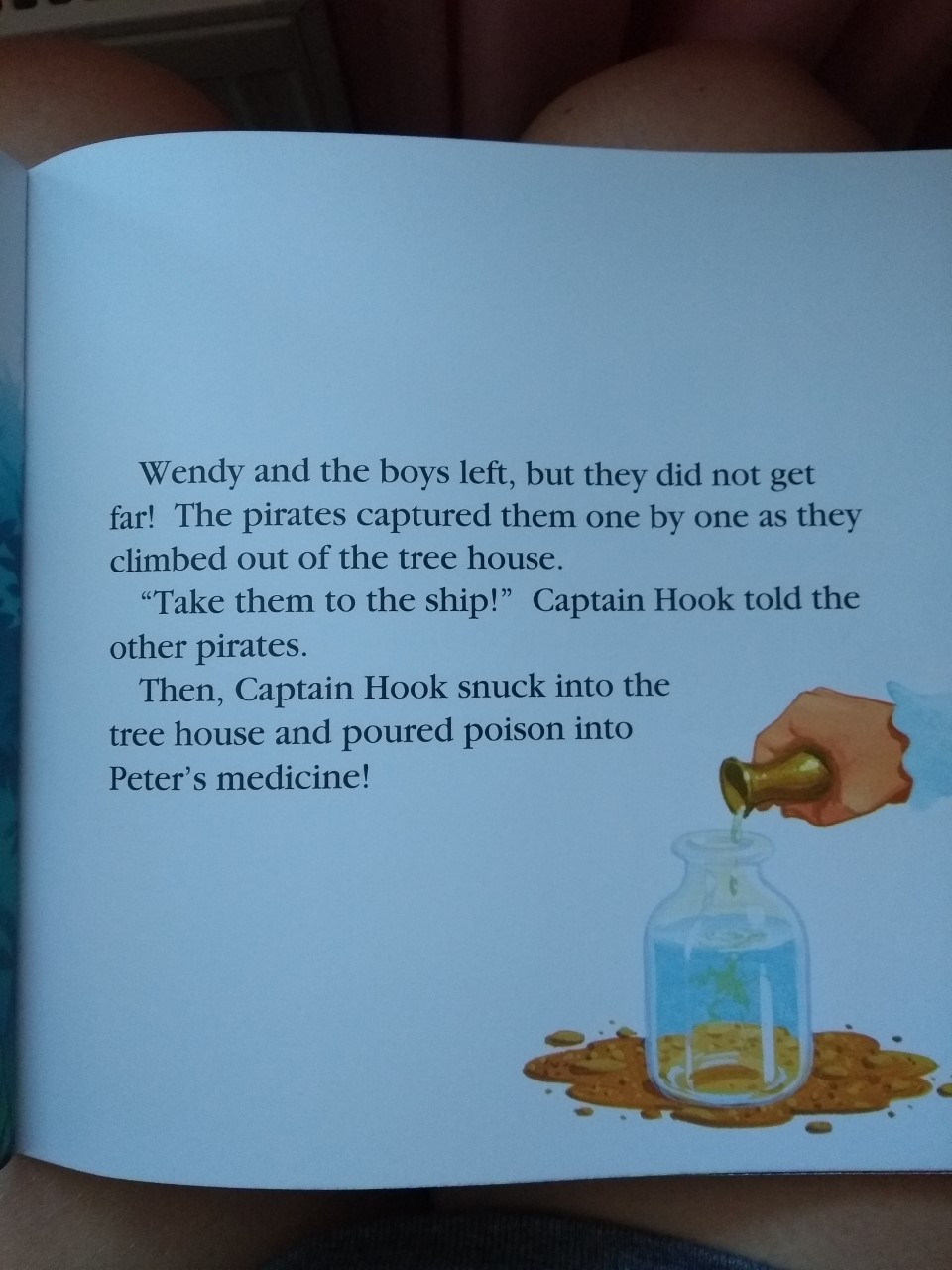 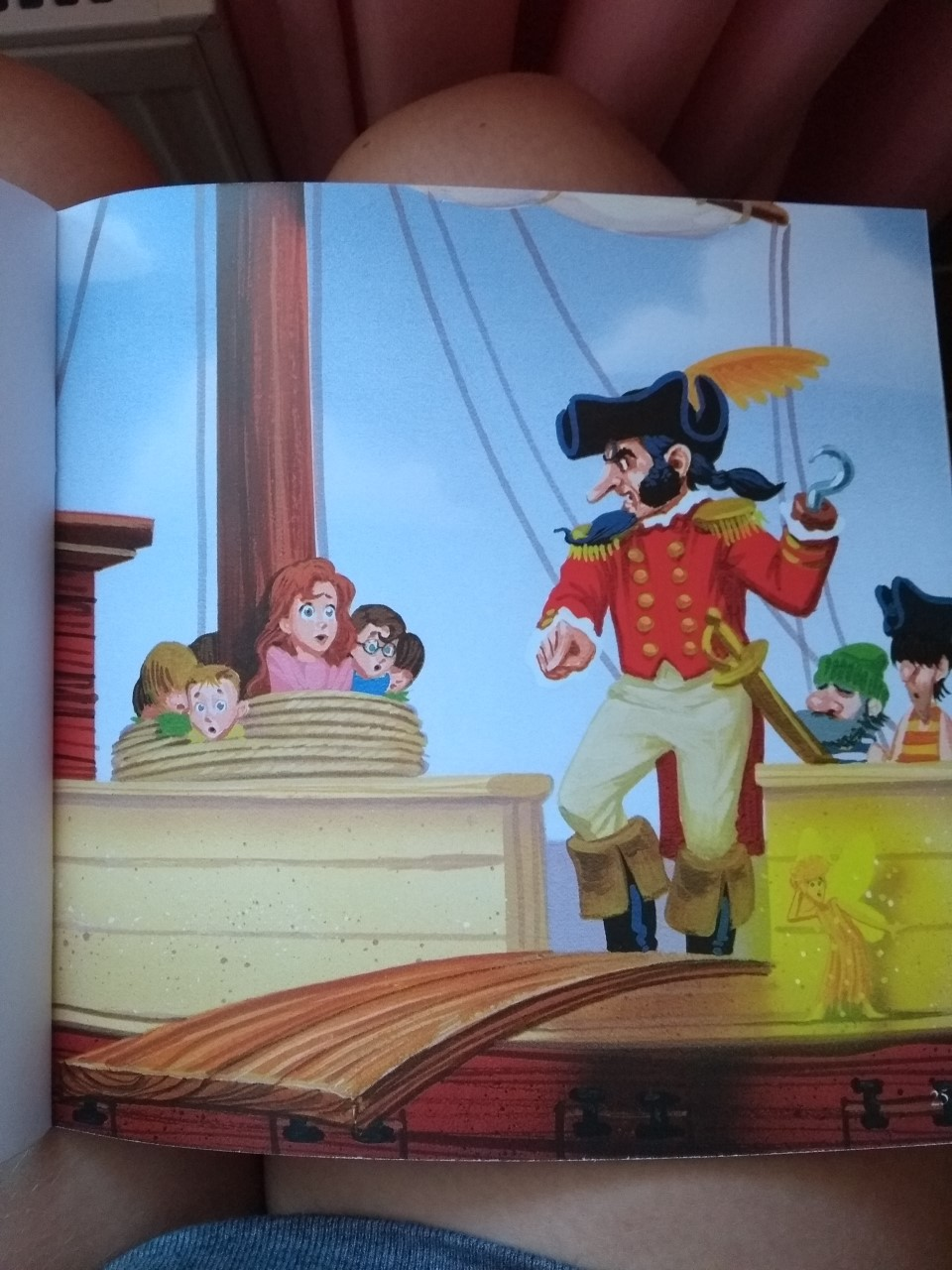 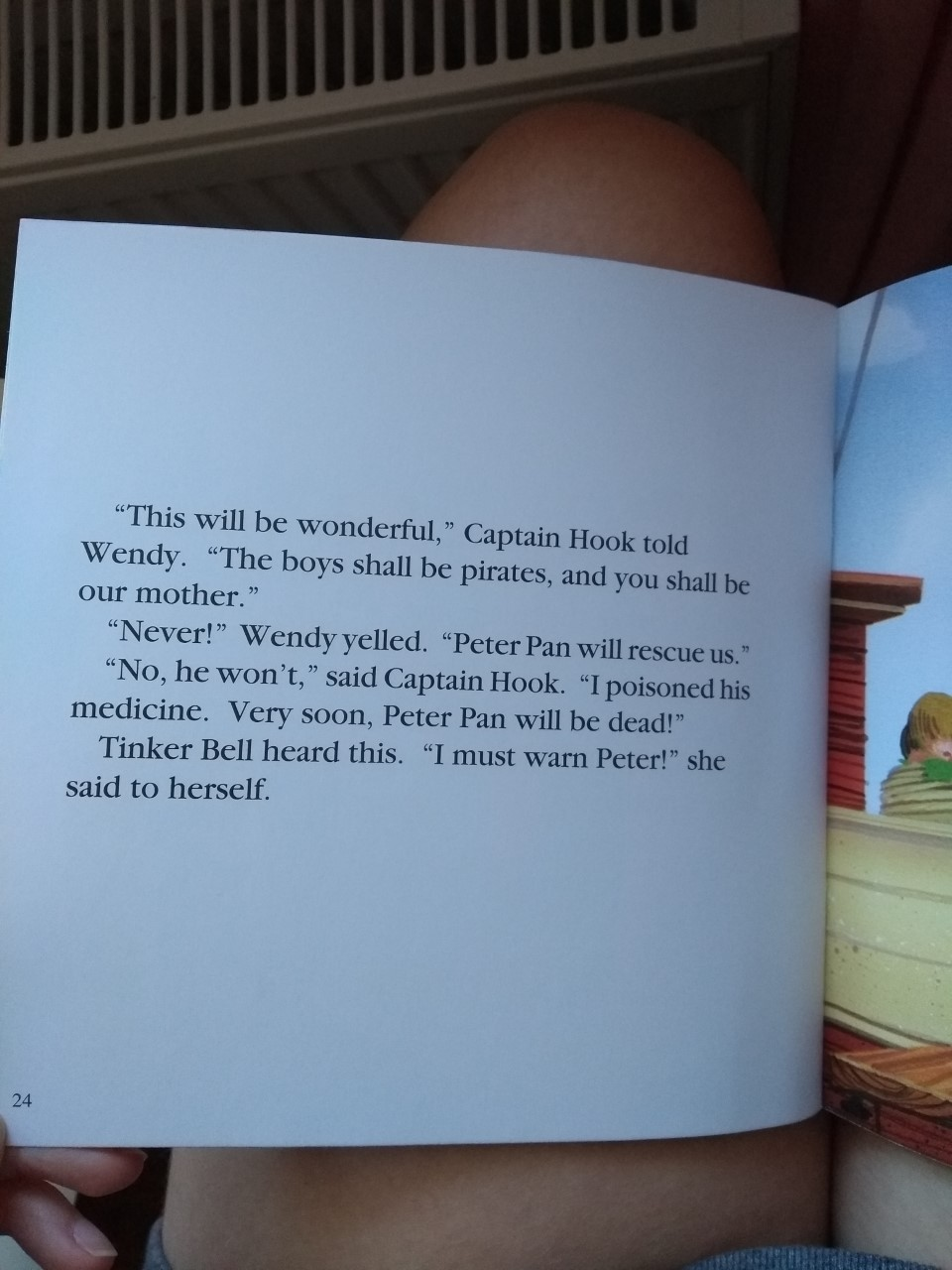